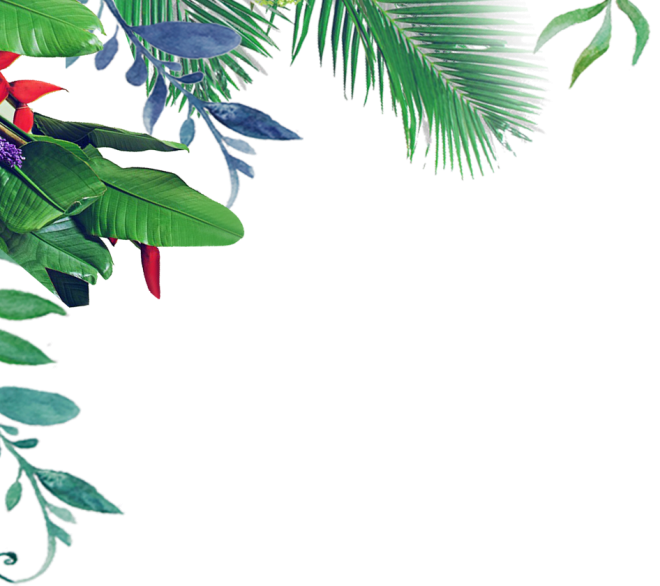 塑战速决
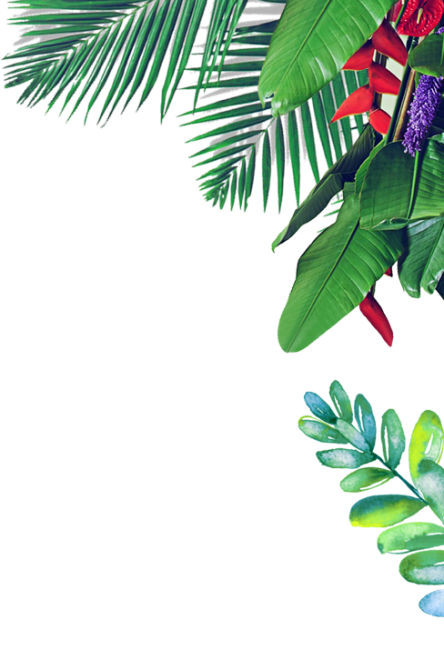 环保主题海报设计
if everyone could make a big contribution to environmental protection,
 our home will become much more beautiful.
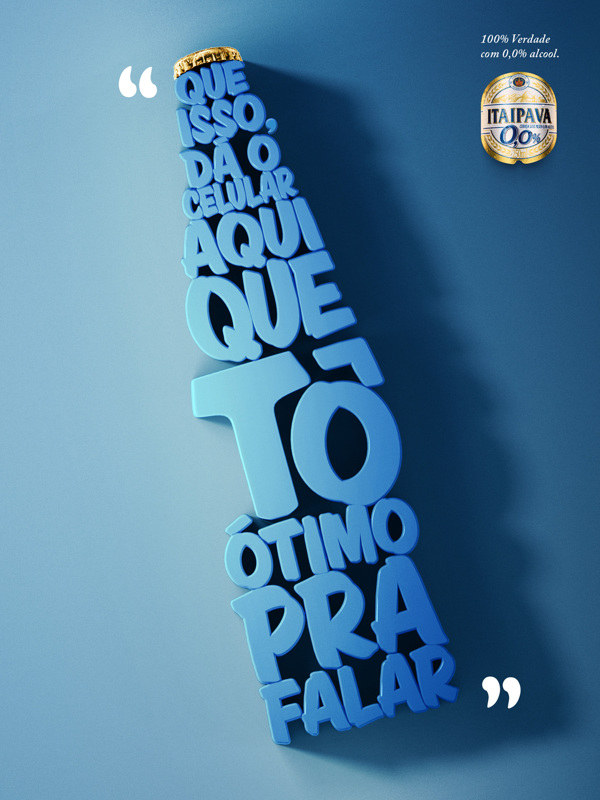 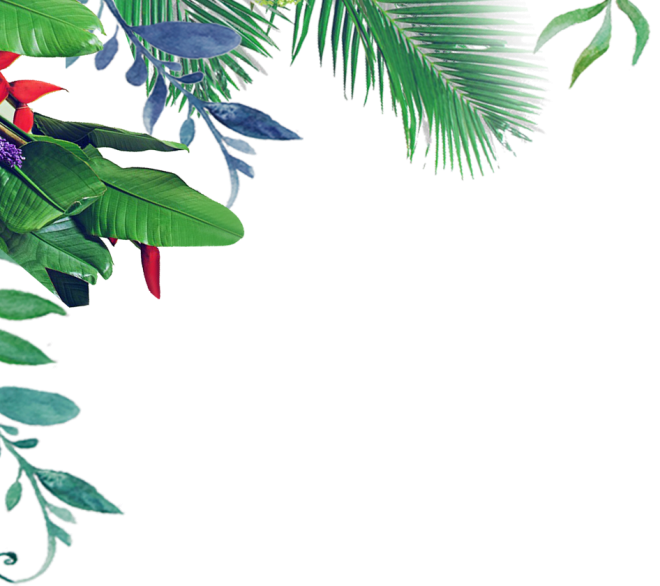 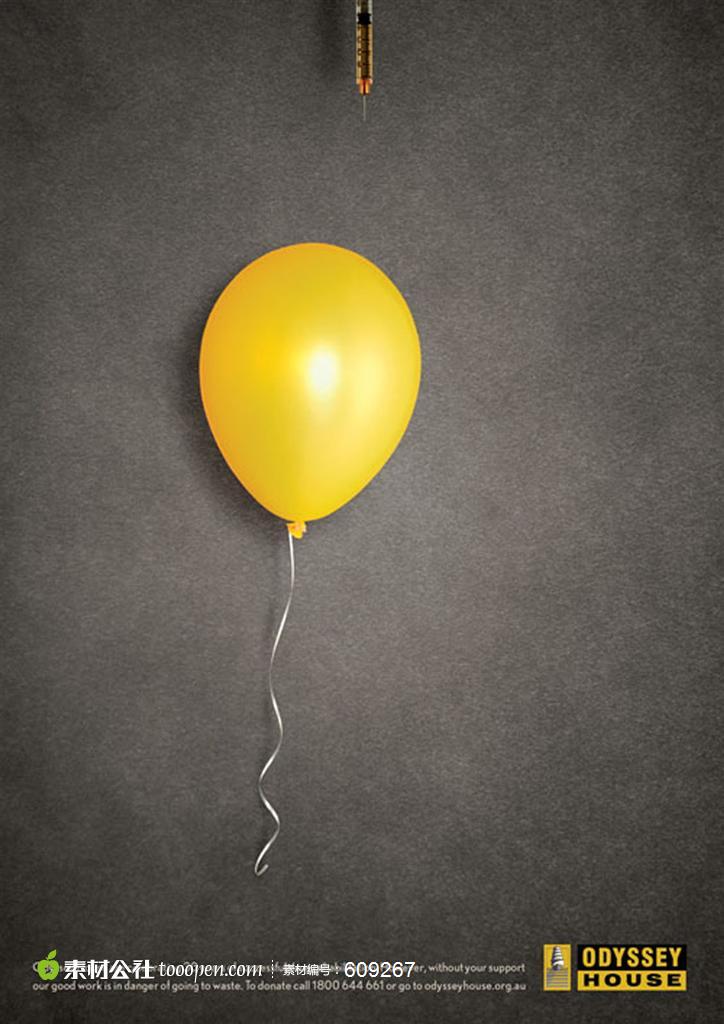 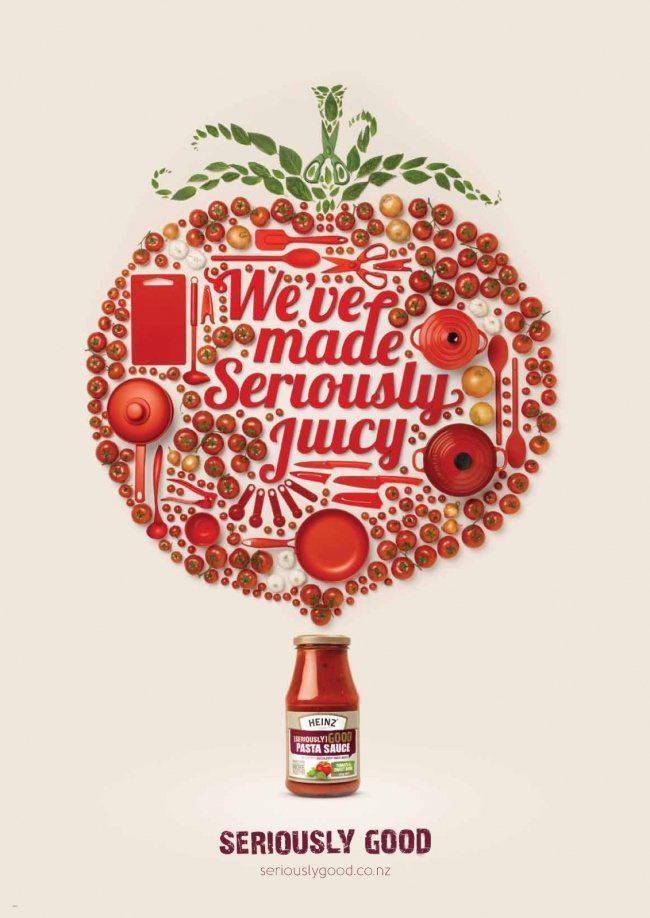 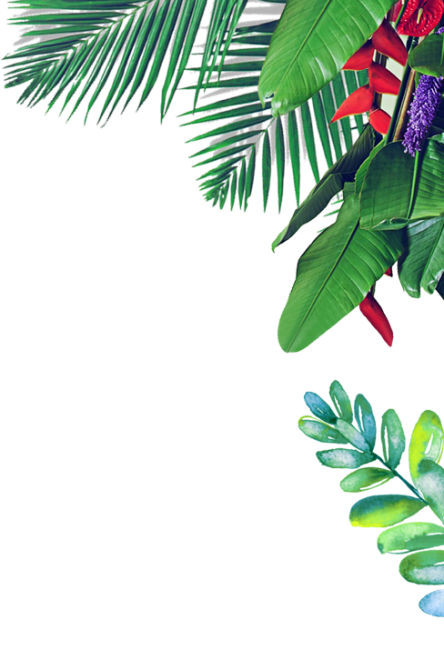 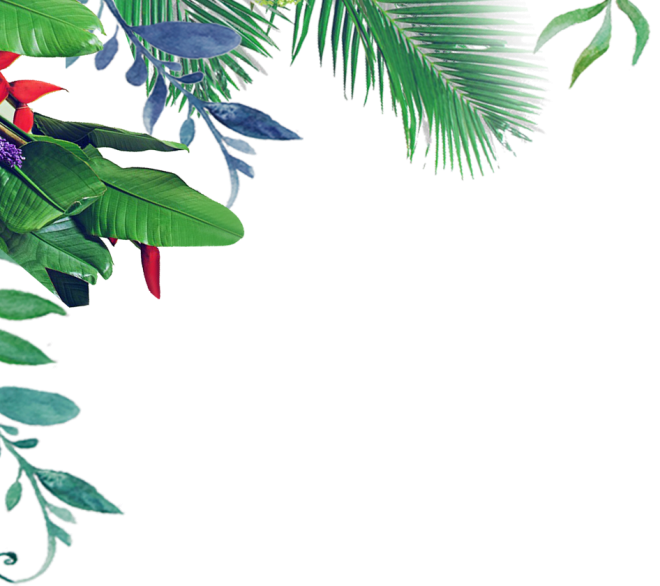 文字图形化
更具号召力
感染力
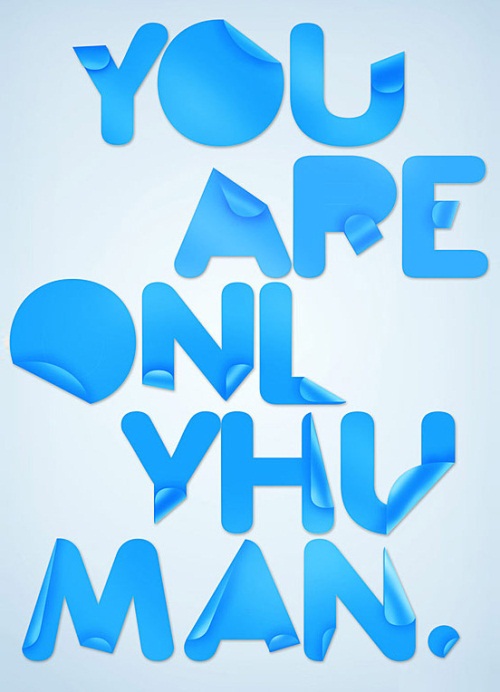 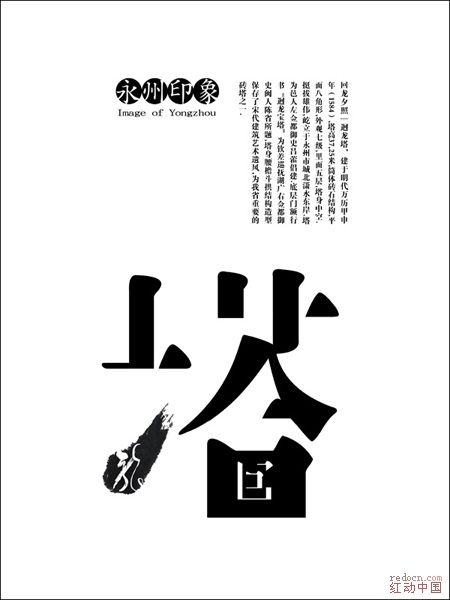 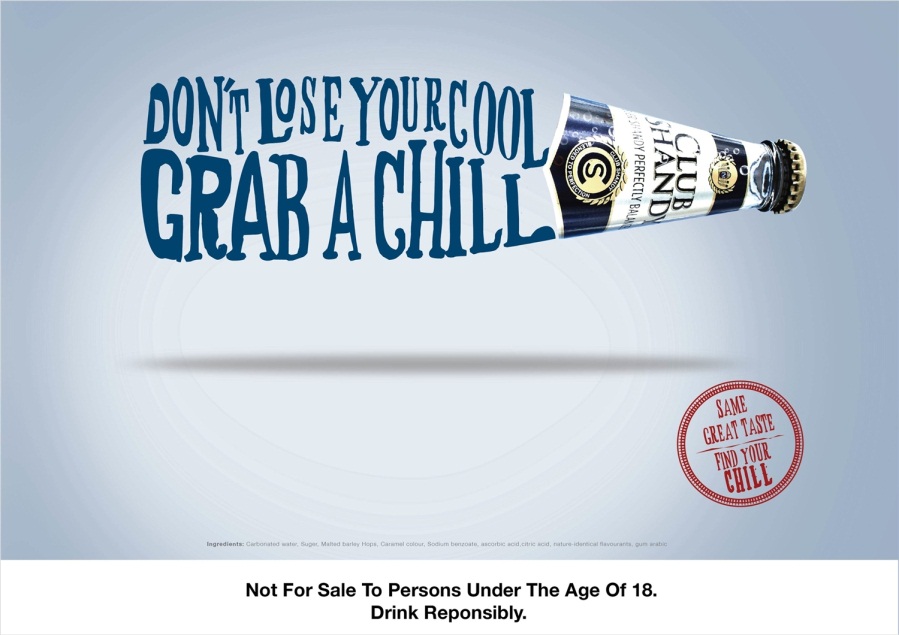 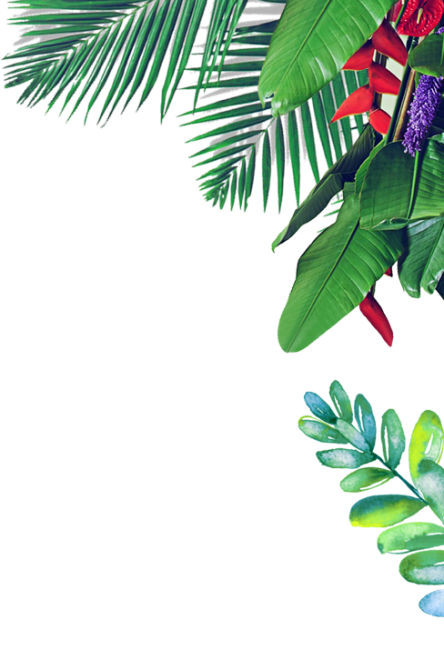 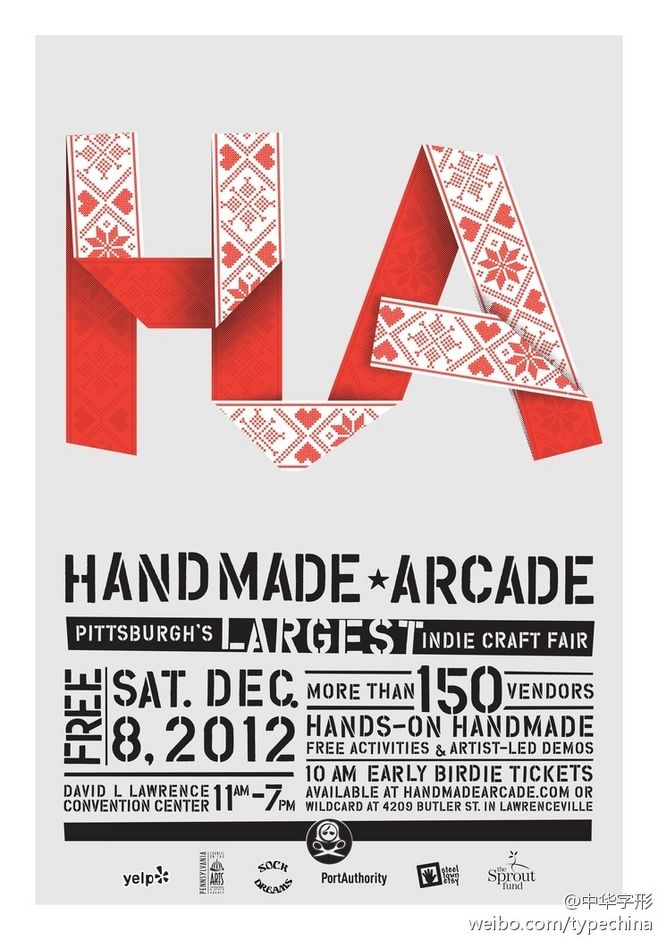 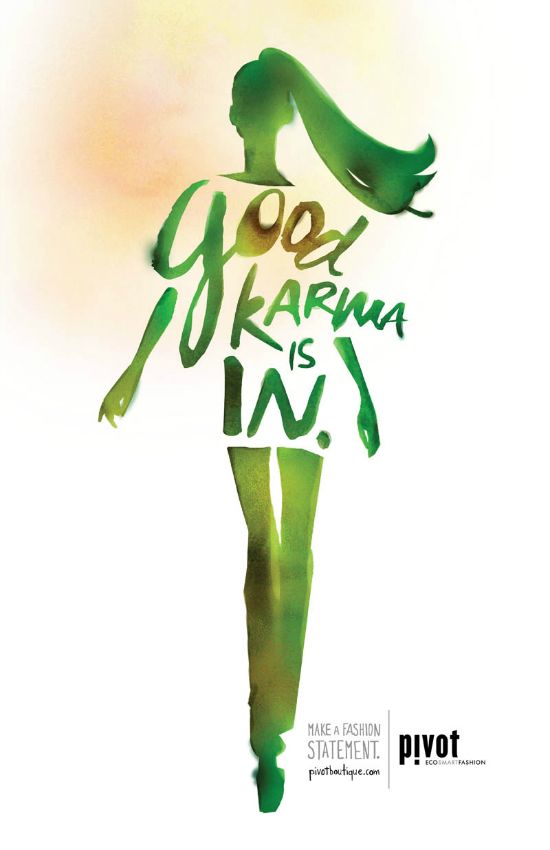 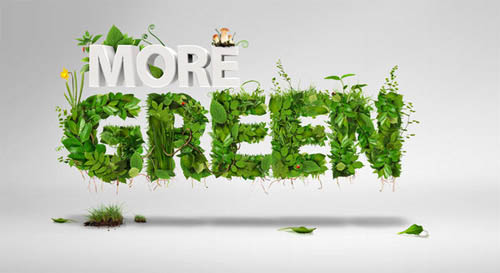 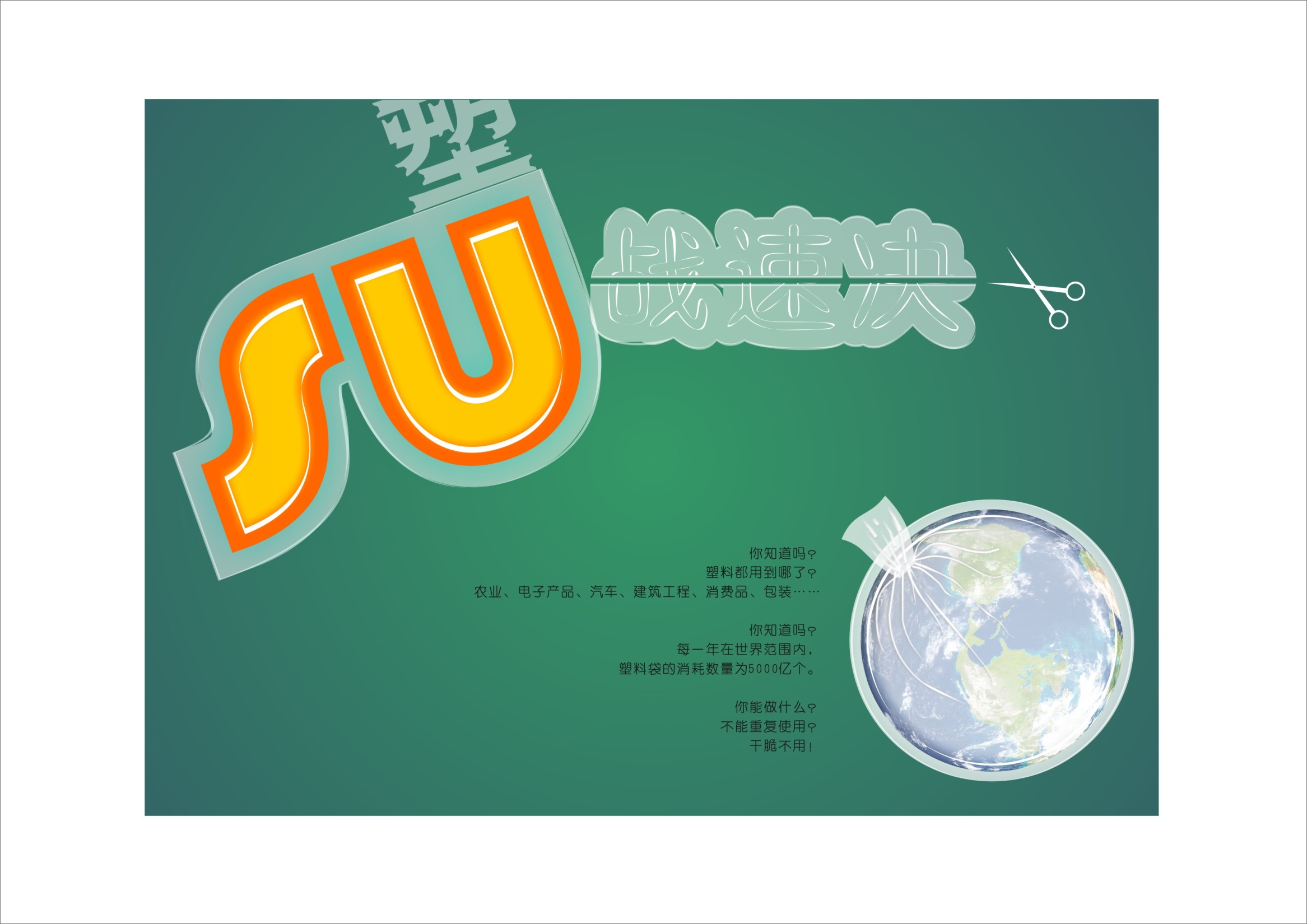 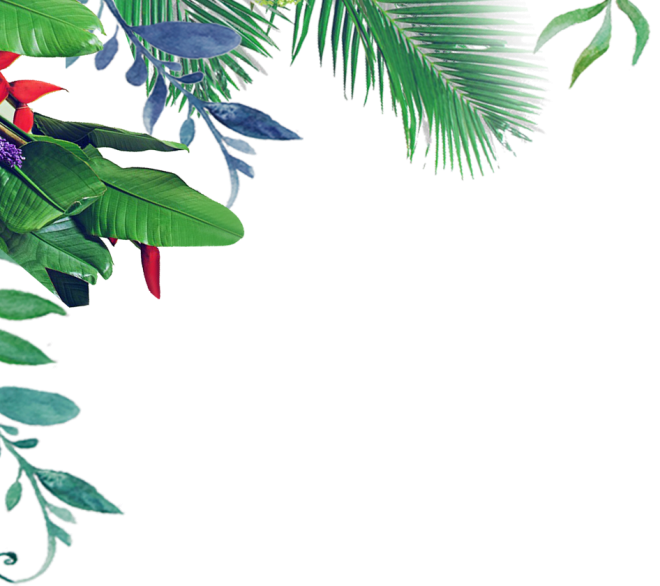 学习任务：
   制作效果文字
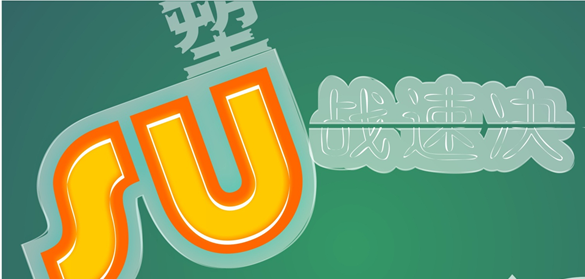 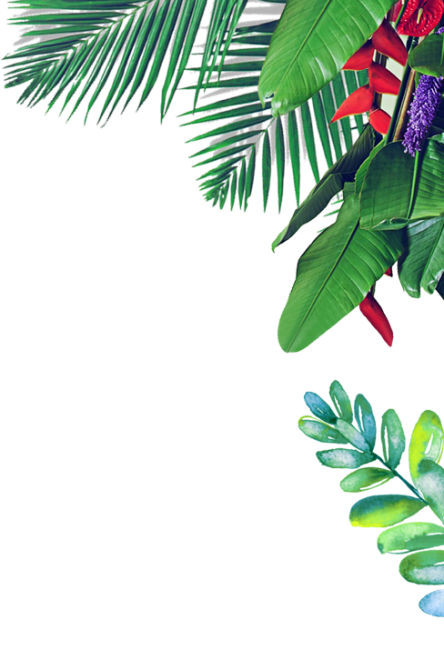 透明 光泽 褶皱
子任务一：“塑”
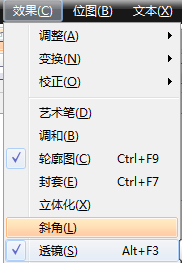 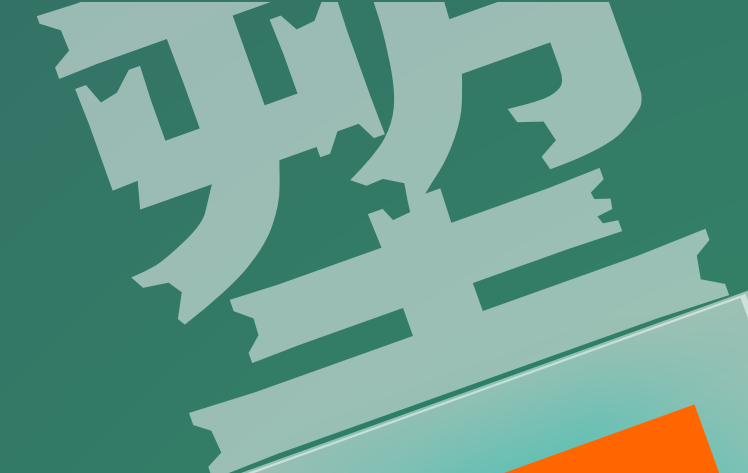 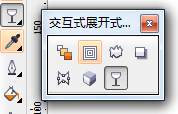 交互式透明工具
透镜
“透明度类型”为“标准”，
      其余默认。
设置合适的“比率”
子任务二：“战速决”
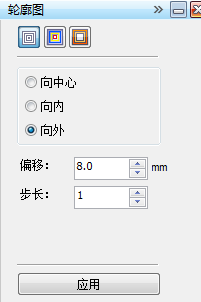 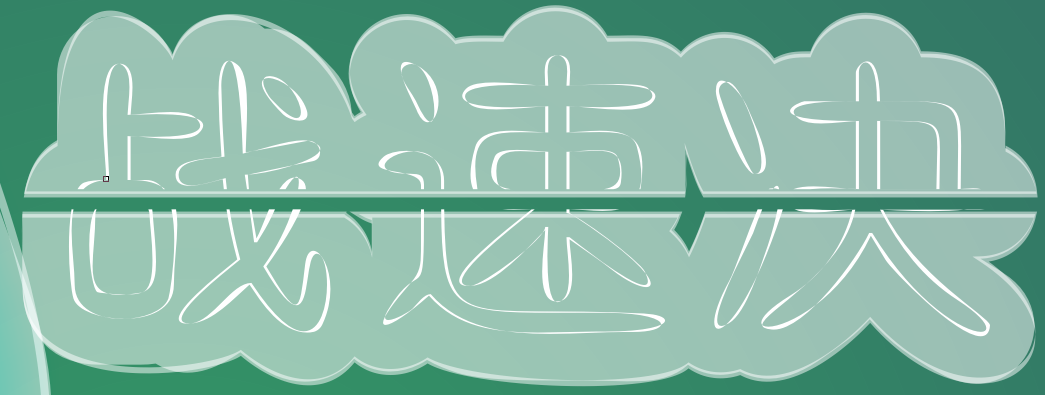 制作步骤
1、输入文字 
2、设置字体样式大小调整位置
3、扩展轮廓
4、分离轮廓 
5、设置轮廓的颜色和透明度 
6、轮廓高光
7、文字高光
8、分离描边轮廓
9、断开效果
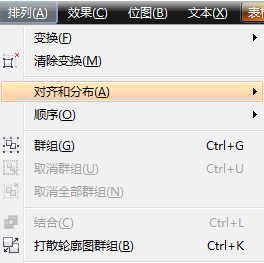 重点：
扩展轮廓
文字高光一定要先分离再调整形状
难点：
分离轮廓 CTRL+K
分离描边轮廓 CTRL+SHIFT+Q
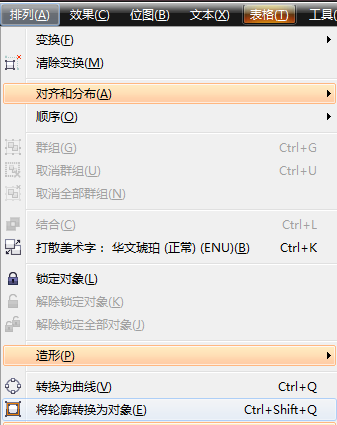 拓展任务：“SU”
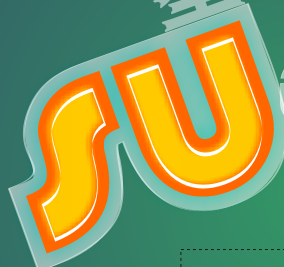 要点提示
扩展轮廓两层（内/外）
光晕（交互式互动阴影）
阴影填充白色 
透明度操作修改
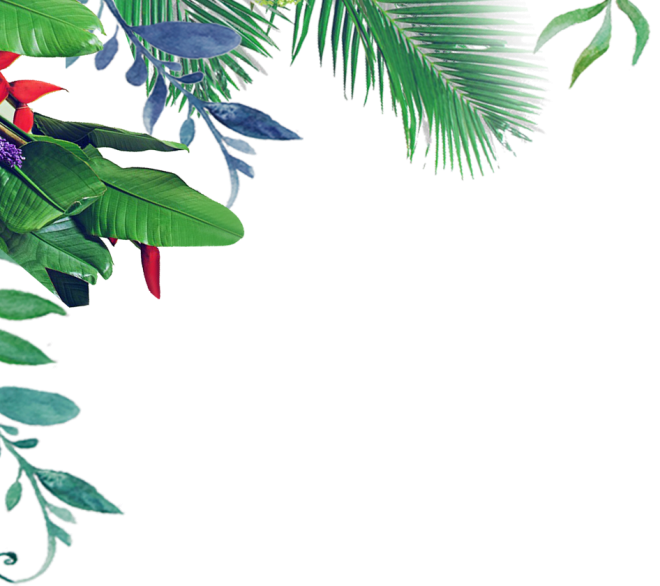 课堂小结
知识点
拓展轮廓(效果—轮廓图 crtl+F9)
分离文字与轮廓（排列—打散 crtl+K）
轮廓描边  F12-轮廓笔 





分离描边轮廓（排列—将轮廓转换为对象 ctrl+shift+Q）
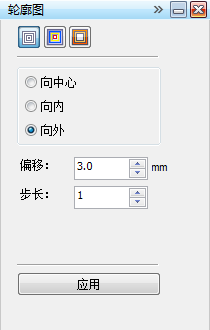 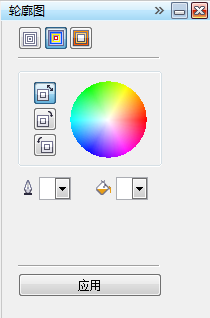 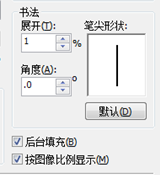 挑战任务：“地球”
要点提示
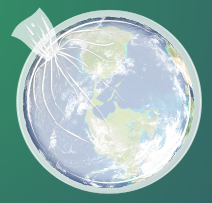 被塑料袋包裹的效果
塑料的褶皱效果
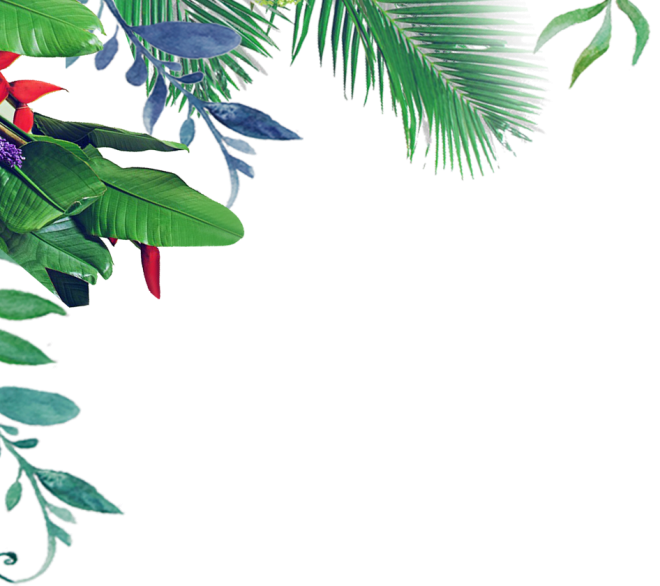 保护地球
让世界更美好
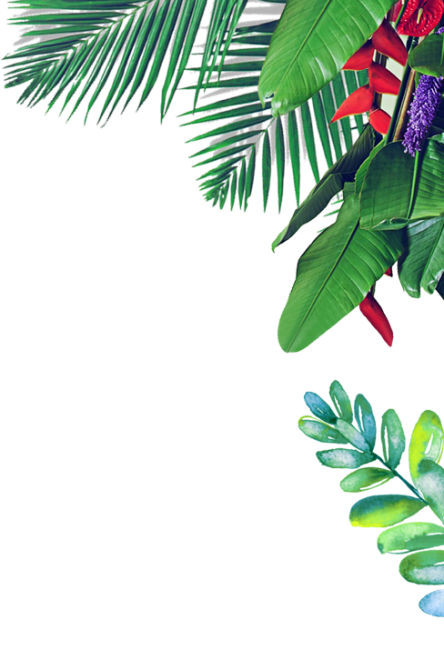 Protecting the EarthMake the world a better place.